ГУО «СШ № 1 г.Скиделя»
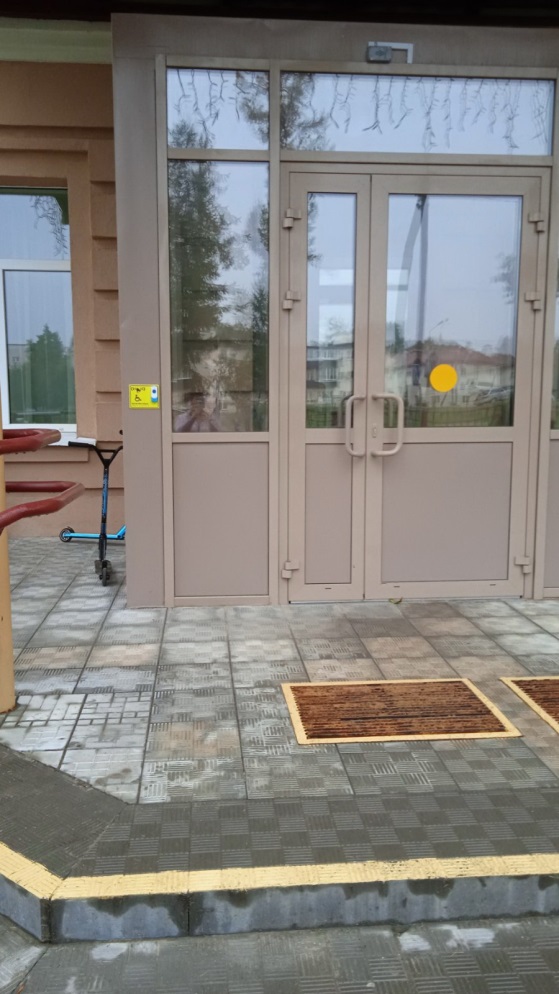 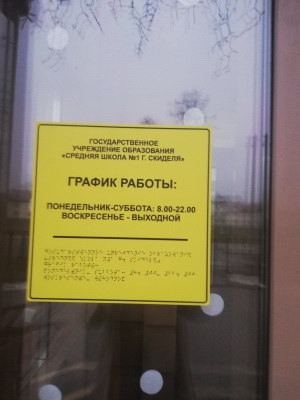 шильда со шрифтов Брайля 
на входе учреждения
кнопка вызова
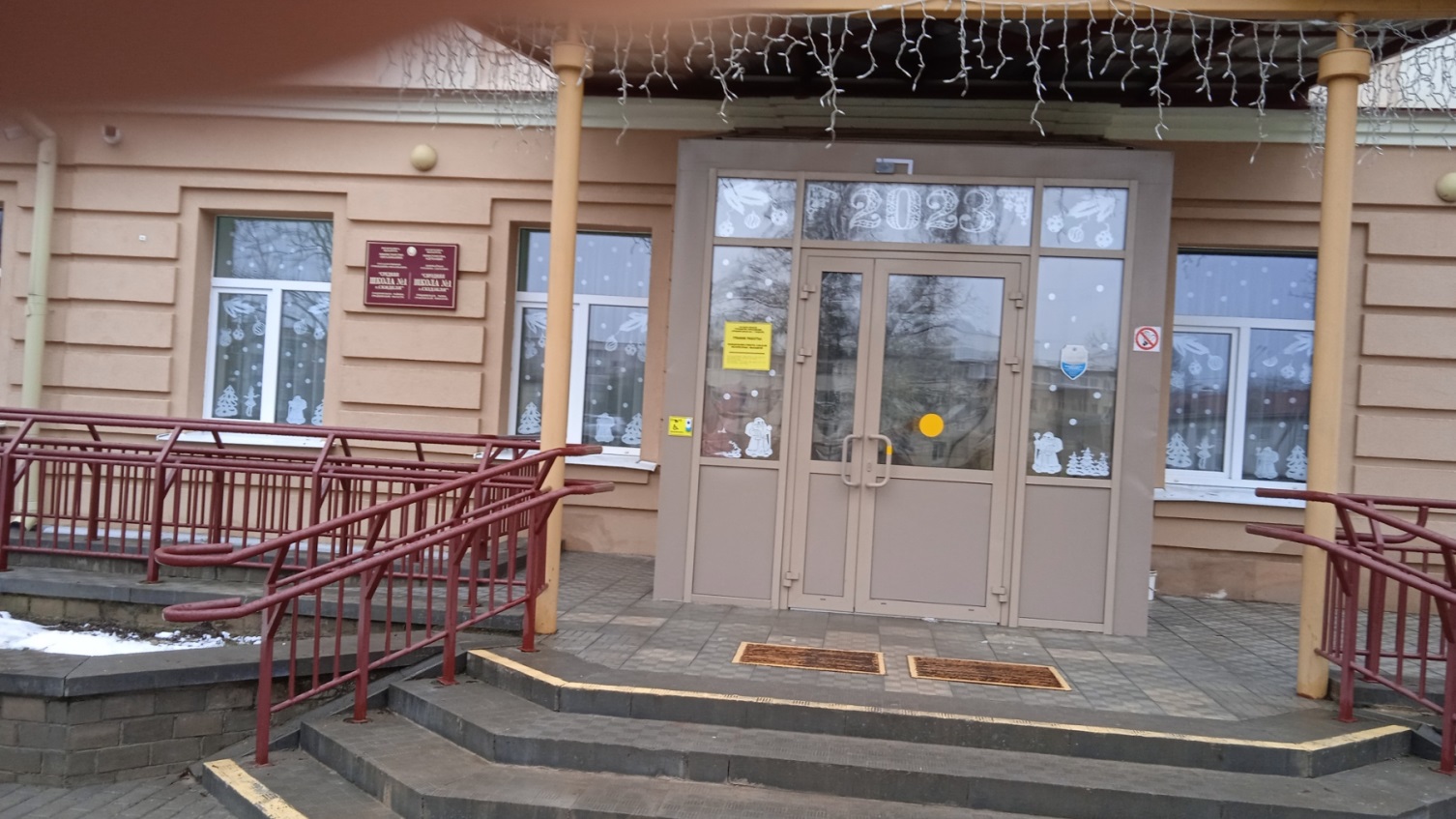 наличие пандуса
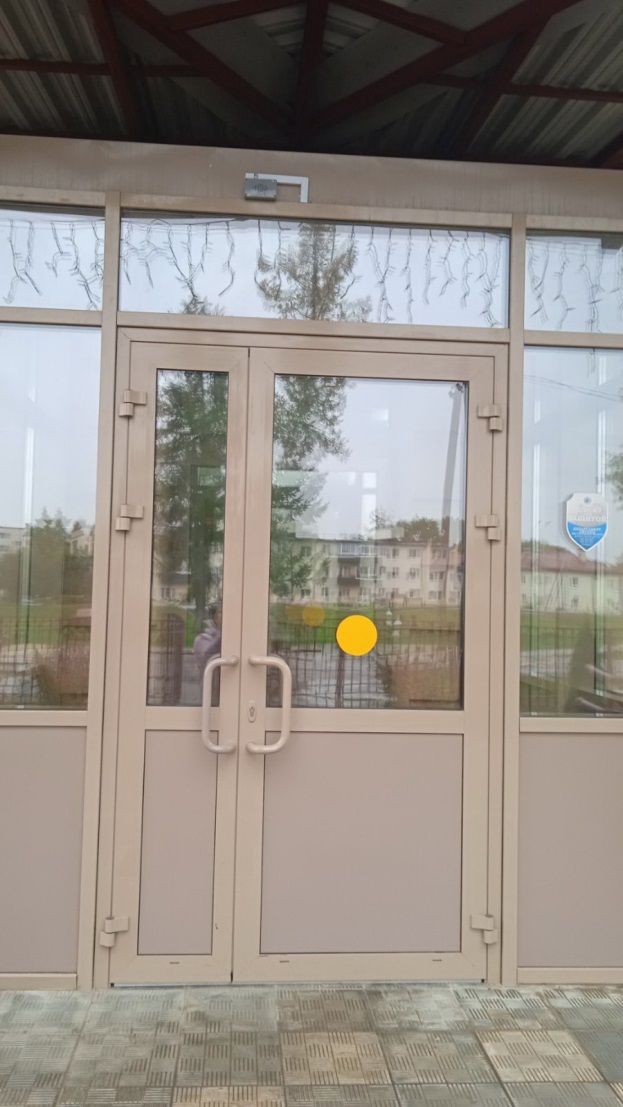 контрасная маркировка на стеклах дверей, дверных ручках
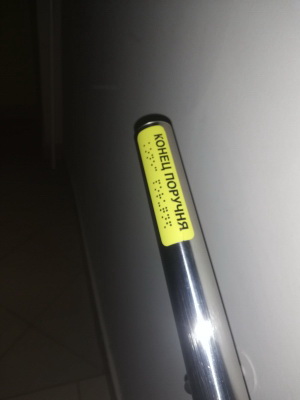 наклейки со шрифтом Брайля
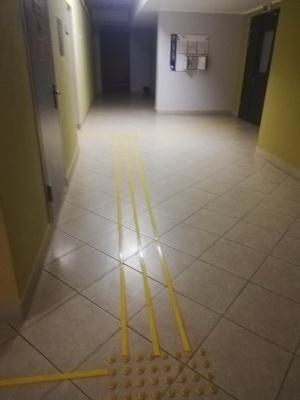 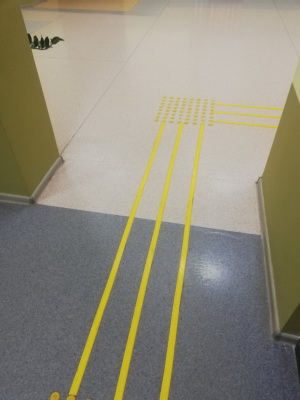 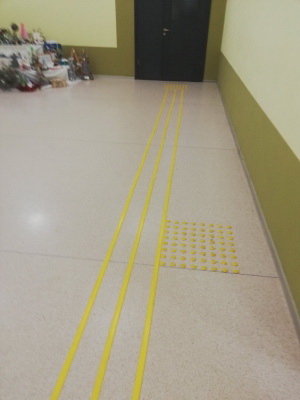 тактильные направляющие, индикаторы
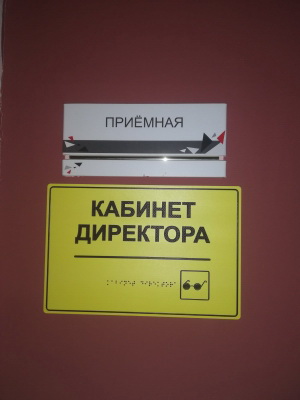 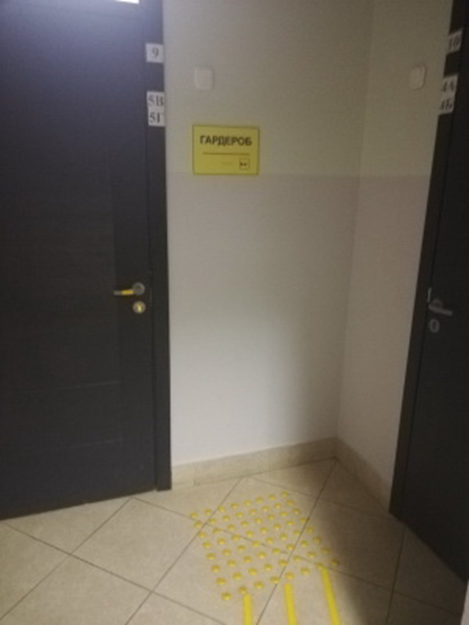 таблички со шрифтом Брайля
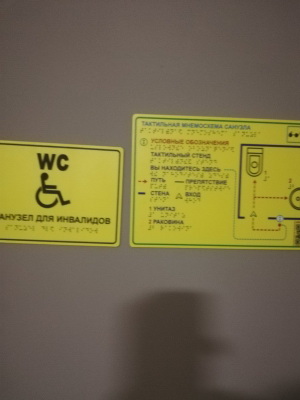 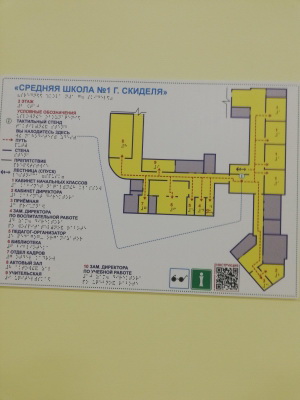 мнемосхема санузла
мнемосхема плана этажей
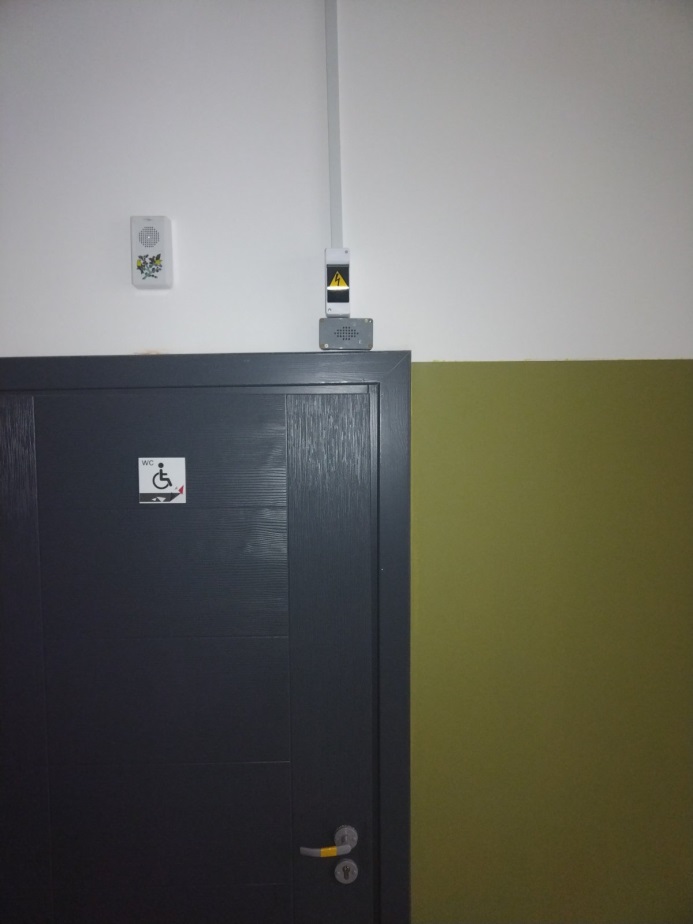 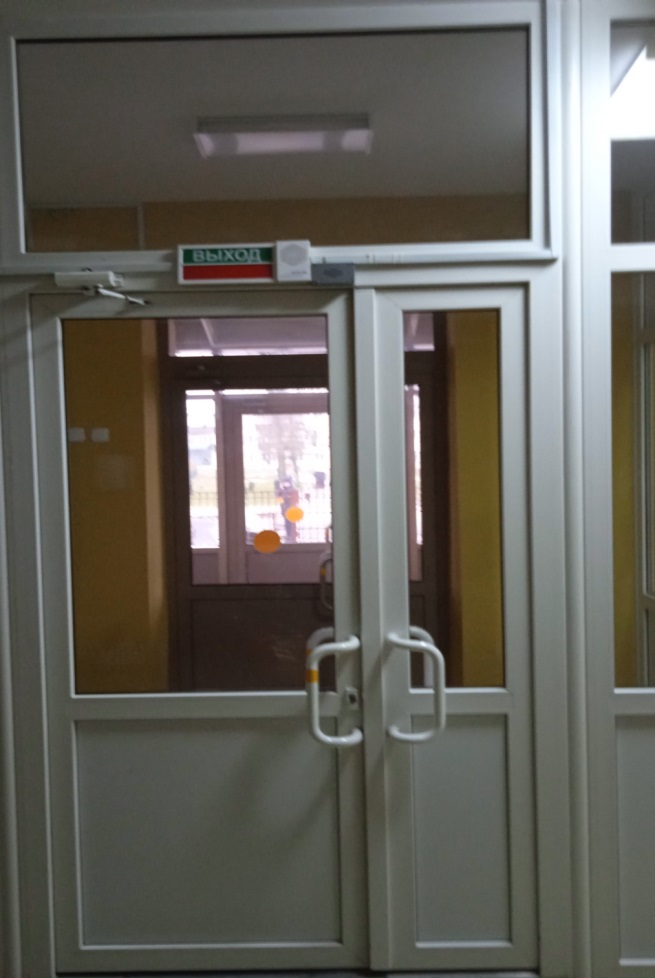 речевые звуковые информаторы
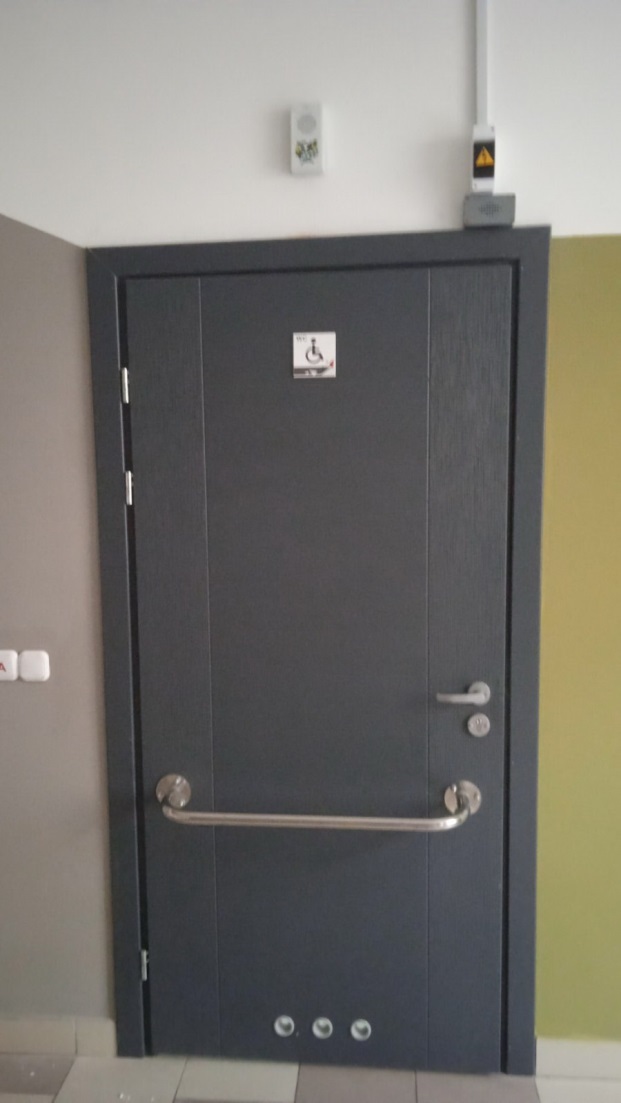 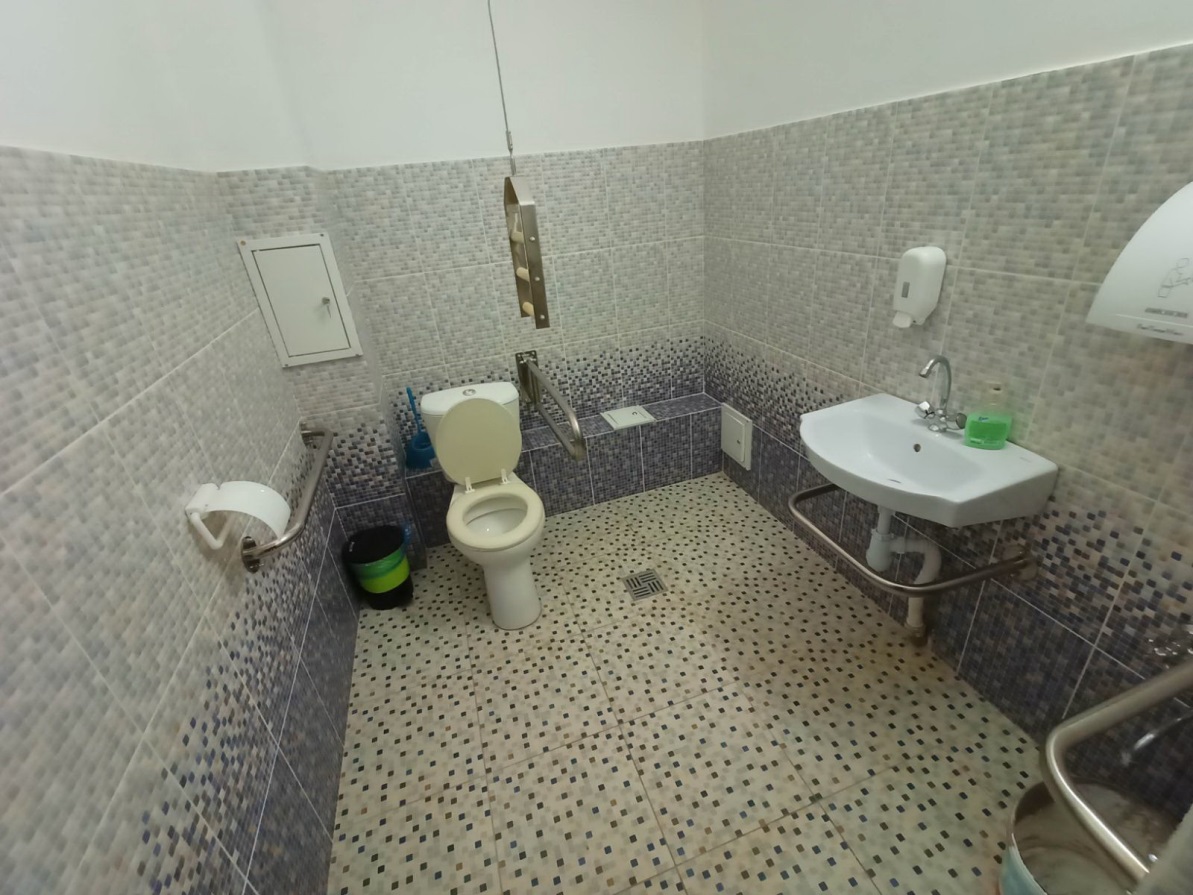 обустроенный санузел, наличие поручней